WARM UP
Who’s faster?
Warm-up: Who’s faster?
Divide class into 3 groups.
There are some pictures of some electronic devices.
You have 1 minute to remember these pictures without 
     noting down.
After that one student from each group goes to the board 
     and writes down your answers. 
The group has all correct answers and finishes first is the WINNER.
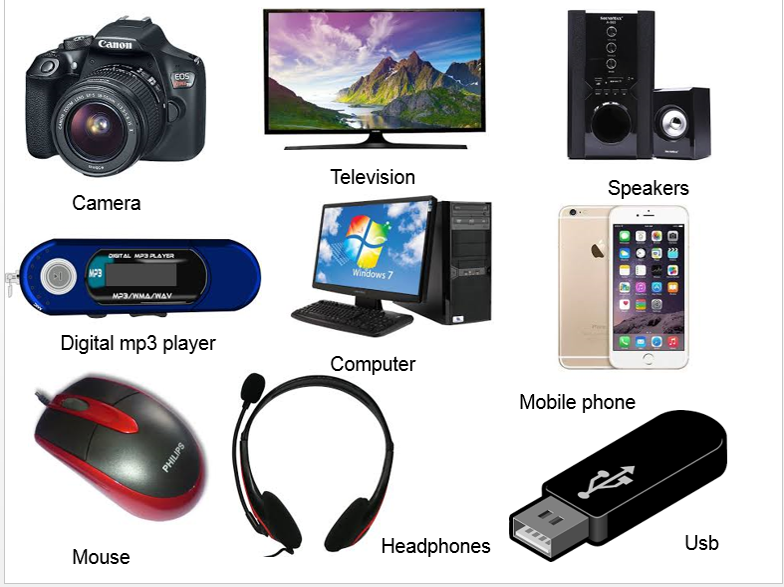 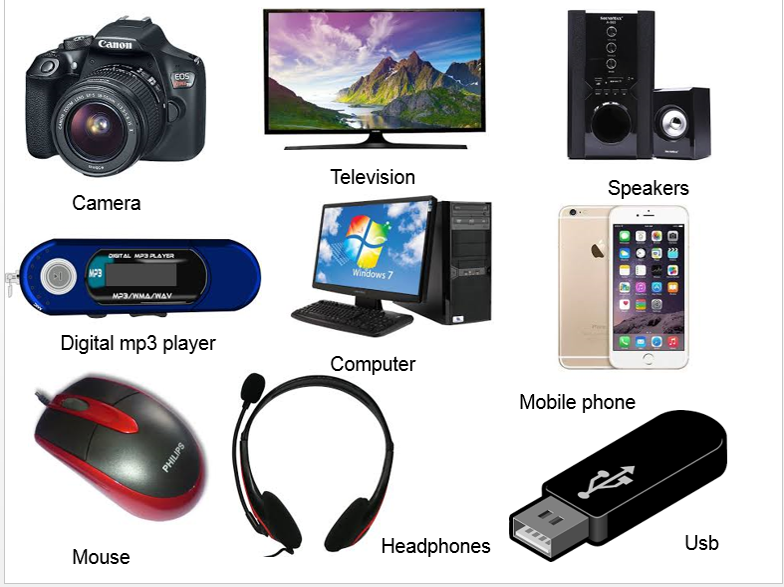 UNIT 8: 
NEW WAYS TO LEARN
GETTING STARTED
Learning with personal electronic devices
Vocabulary
Electronic devices(n)
/ˌel.ekˈtrɒn.ɪk/
Thiết bị điện tử.
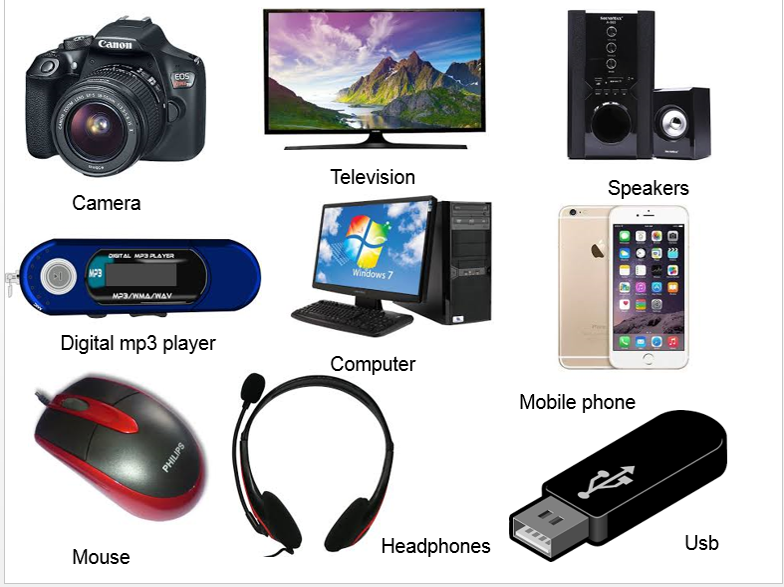 Vocabulary
Cá nhân
2. Personal /ˈpɝː.sən.əl/ (a)
Example: This is my personal computer.
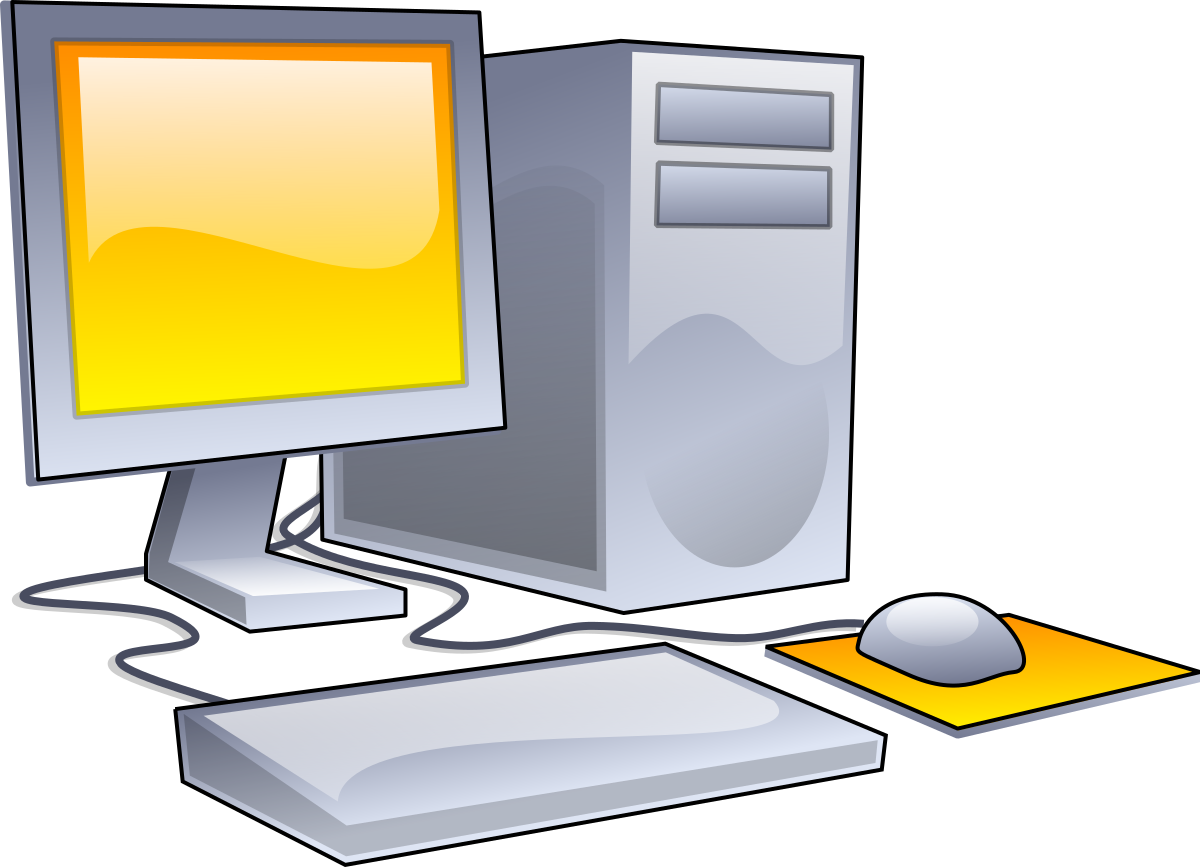 Vocabulary
Cất, giữ, lưu trữ
3. Store (v)
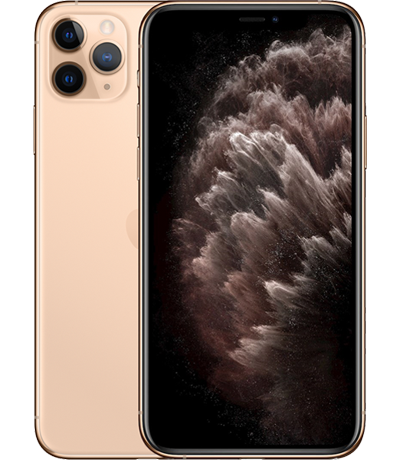 Example: 
I store my pictures on my phone.
Vocabulary
Ghi chép
4.  Take notes
= write something down
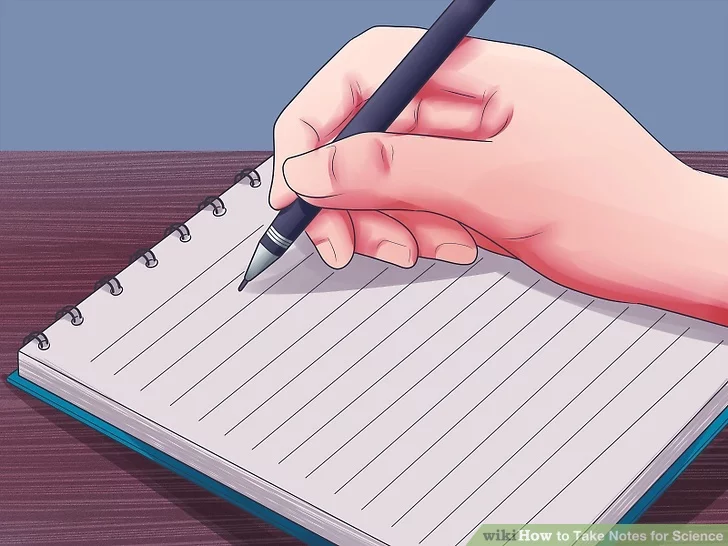 Vocabulary
5. Access /ˈæk.ses/ (v)
Truy cập
Example: Most people use their computers to access the Internet.
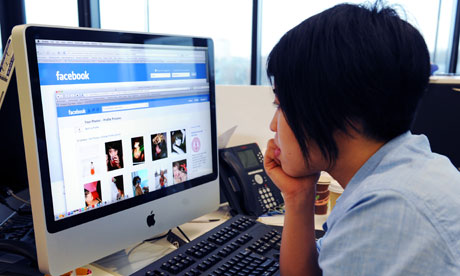 Vocabulary
6. Look something up:
Tra cứu
Example: If you're not sure what the word means, look it up   in a dictionary.
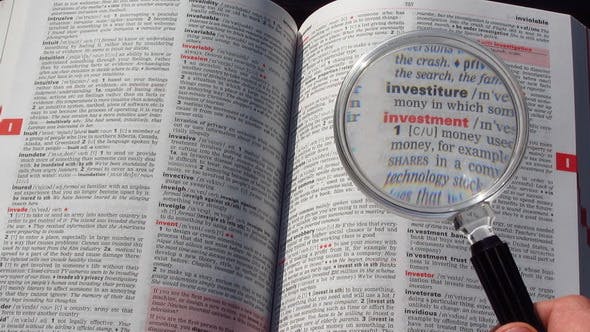 Vocabulary
7. Touch screen (n)
Màn hình cảm ứng
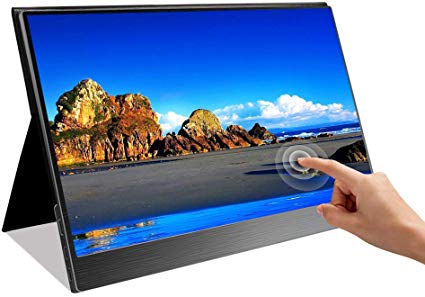 Vocabulary
1. Electronic devices  (n) Thiết bị điện tử.
2. Personal (a): Cá nhân
3. Store (v): Cất, giữ, lưu trữ 
4. Take notes = write something down: Ghi chép
5. Access (v) : Truy cập 
6. Look something up: Tra cứu
7. Touch screen (n): Màn hình cảm ứng
Activity 1: Listen and read
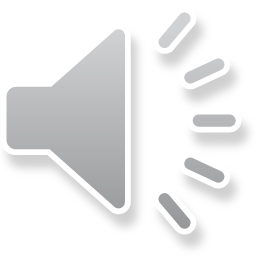 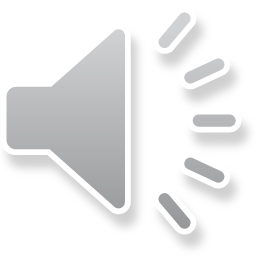 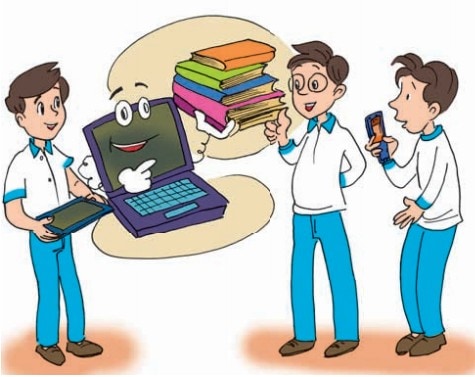 Activity 2
Read the conversation again and check if the following statements are 
true (T), false (F) or not given (NG).
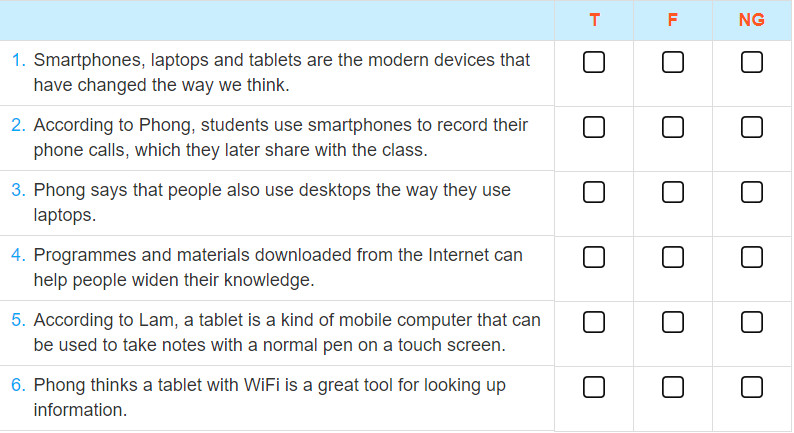 Activity 3
Find the adjectives which describe the devices used as learning tools 
and write them down.
Hữu ích
Hữu ích
Điện tử
Điện tử
Cá nhân
Cá nhân
Hiện đại
Hiện đại
Useful
Electronic
Modern
Kĩ thuật số
Kĩ thuật số
Personal
Digital
Tuyệt vời
Tuyệt vời
Hoàn hảo
Hoàn hảo
Di động
Di động
Xuất sắc
Xuất sắc
Great
Perfect
Mobile
Excellent
Activity 4
Read the conversation again and answer the following questions.
1.What personal electronic devices are the speakers talking about?

2.What have these devices changed?

3.How do students use their smartphones for other things besides calls?

4.Why are laptops excellent learning tools?

5.What does Phong do on his laptop?
Answers:
1. They are talking about smartphones, laptops and tablet  computers.
2.  They have changed the way we learn.
3. They use them to take photos or record their work,                which can be shared later with class.
4. Because they can be used to store information, take notes, write essays and do calculations.
5. He does his assignments, projects and studies English.
Homework
- Learn the new words.
- Prepare the next lesson.
Thank you!